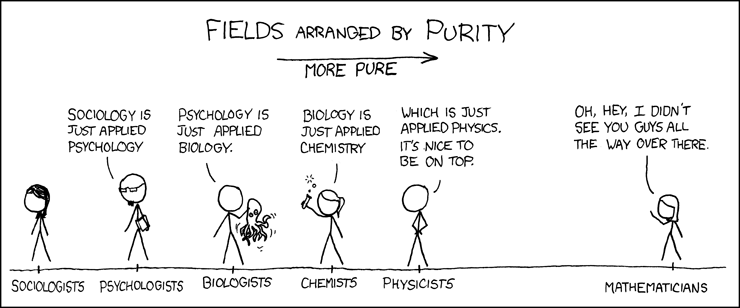 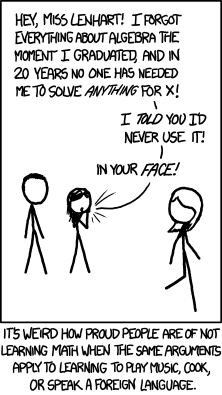 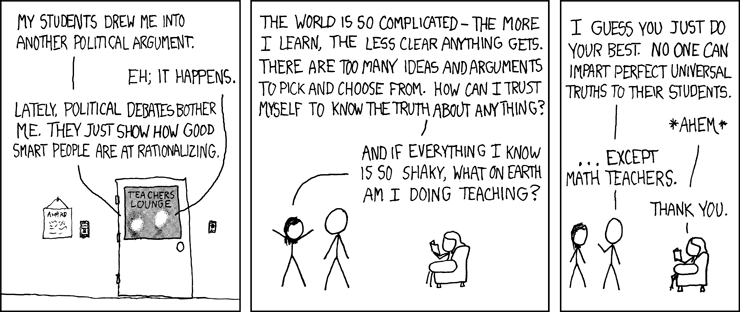 What courses are on offer?
GCSE Mathematics re-sit
Core 
Maths
AS and A level Further Mathematics
AS and A level  Mathematics
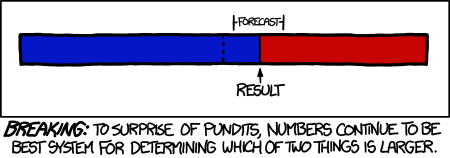 Numeracy and maths at University
Surveyed staff and students in seven subject areas at university: business, chemistry, computing, economics, geography, sociology and psychology 
“Many students arrive at university with unrealistic expectations of the mathematical and statistical demands of their subjects. Lack of confidence and anxiety about Mathematics/Statistics are problems for many students.”
Numeracy and maths at University
Students struggle with apparently elementary ideas and methods that staff expect them to cope with easily
Students struggle to apply techniques and methods to new problem areas, even when on the face of it the techniques and methods are ones they know well. 
Students appear to have been trained to answer certain kinds of problems, but become lost when the same knowledge is needed in unfamiliar contexts.
Level 3 Mathematical Studies (Core Maths)
AQA Level 3 Certificate in Mathematical Studies
Equivalent to 1 AS (or the EPQ)
Taken over 2 years
Focus on application of known techniques
Level 3 Mathematical Studies (Core Maths)
*Critical analysis is examined in the first section of each Paper 2
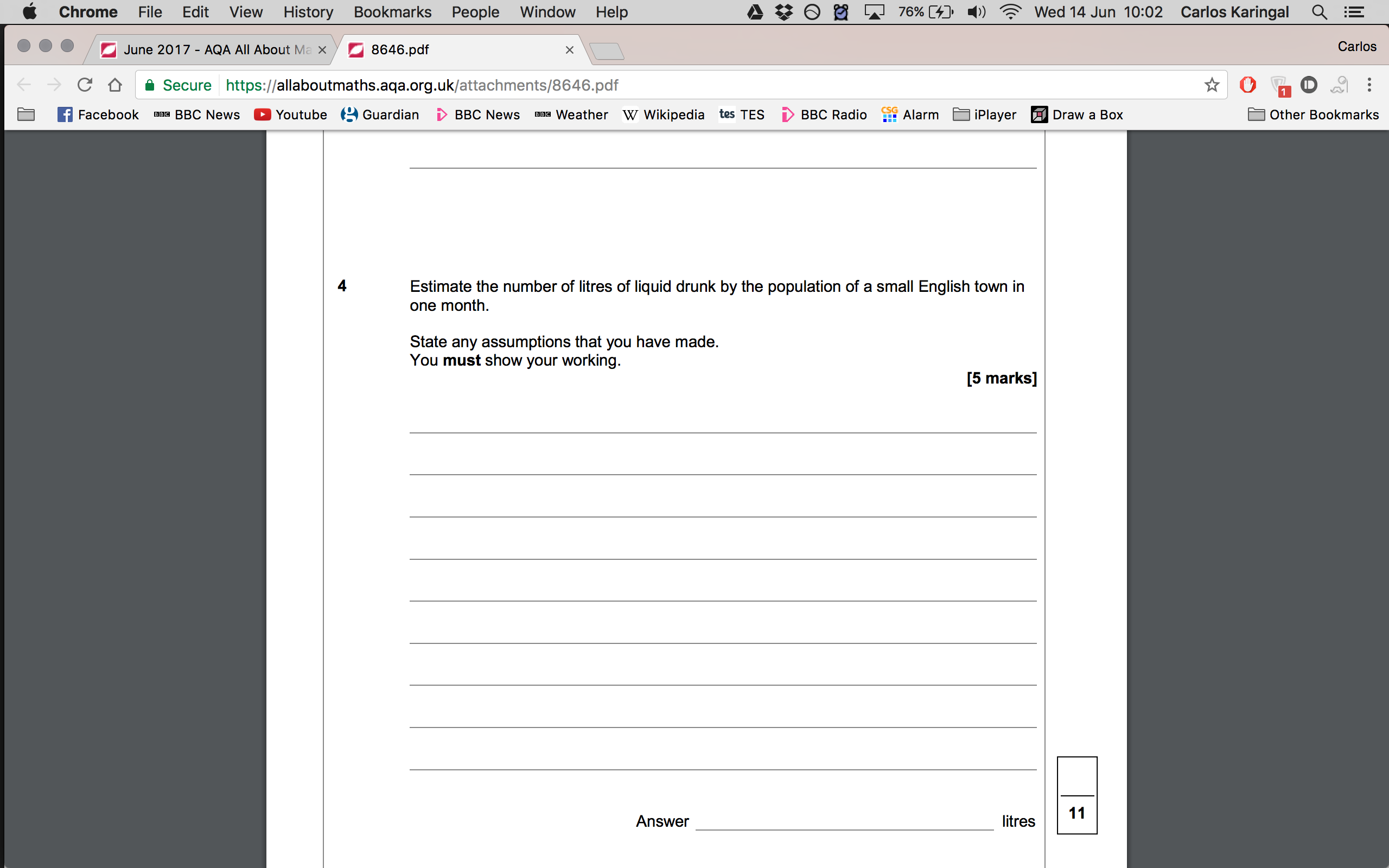 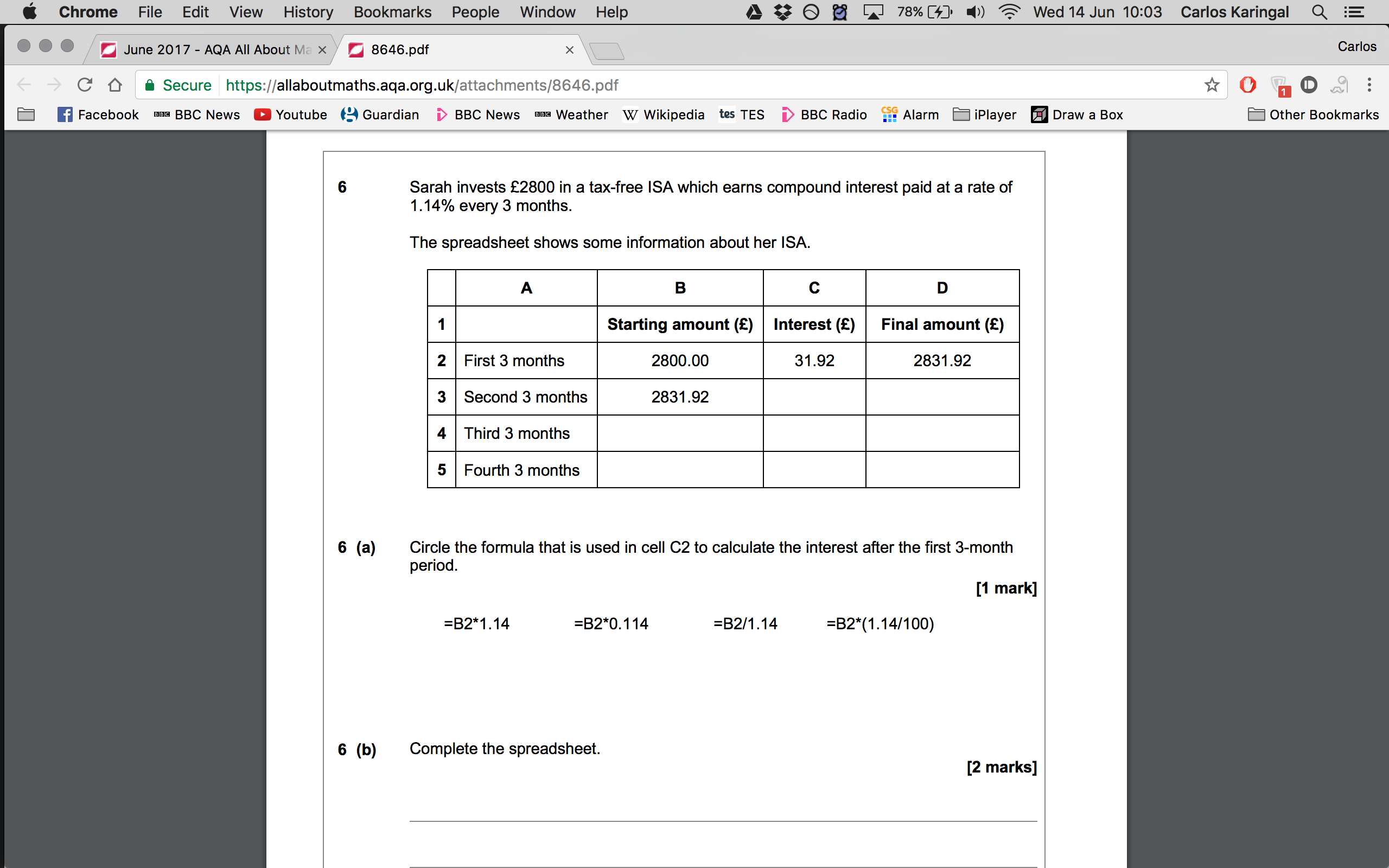 AQA Level 3 Mathematical Studies Paper 1, June 2017
What can I do with Core Maths?
Still quite new so not a requirement for any higher or further education courses yet 
But it does make your application more desirable for the following:
Accounting
Architecture
Biology
Business
Chemistry
Finance
Management
Marketing
Medicine 
Psychology
Social sciences
6/B+ at GCSE, but 5/Cs considered case by case
AS/A Level Mathematics
Most popular AS/A level in England
Russell Group “facilitating subjects”
AS/A Level Mathematics
Most popular AS/A level in England
Russell Group “facilitating subjects”
Usually required for:
Actuarial Science
Engineering
Computing
Economics
Mathematics
Physics
“Desirable” for:
Accountancy
Architecture
Biology
Business & Management
Dentistry
Environmental Science/Conservation
Geography
Materials Science
Philosophy
Psychology
Usually not required for biochemistry, biomedical sciences, geology, medicine, pharmacy, sports science and veterinary science, if you are studying physics.
7/A+ at GCSE, but 6/Bs considered case by case
AS Mathematics Content
A Level Mathematics Content
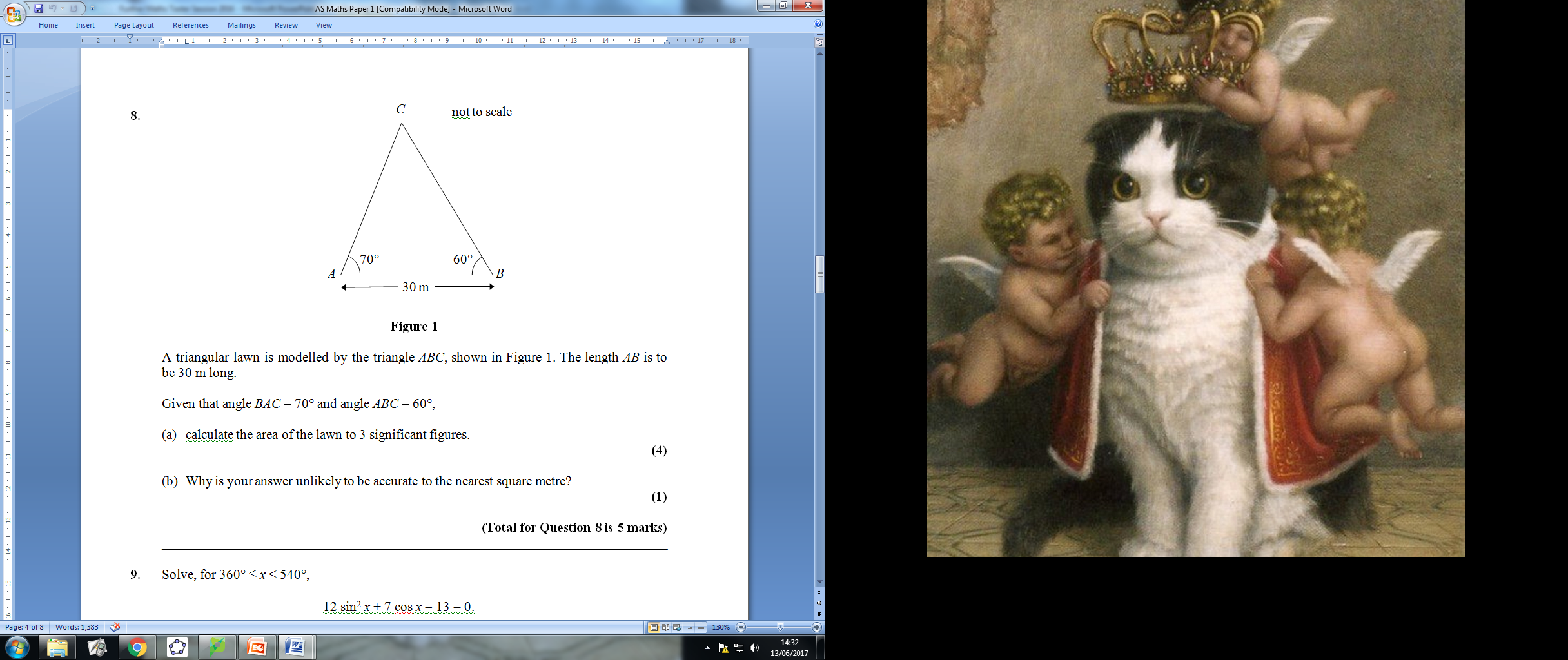 Edexcel Sample Assessment Materials
AS Mathematics: Paper 1
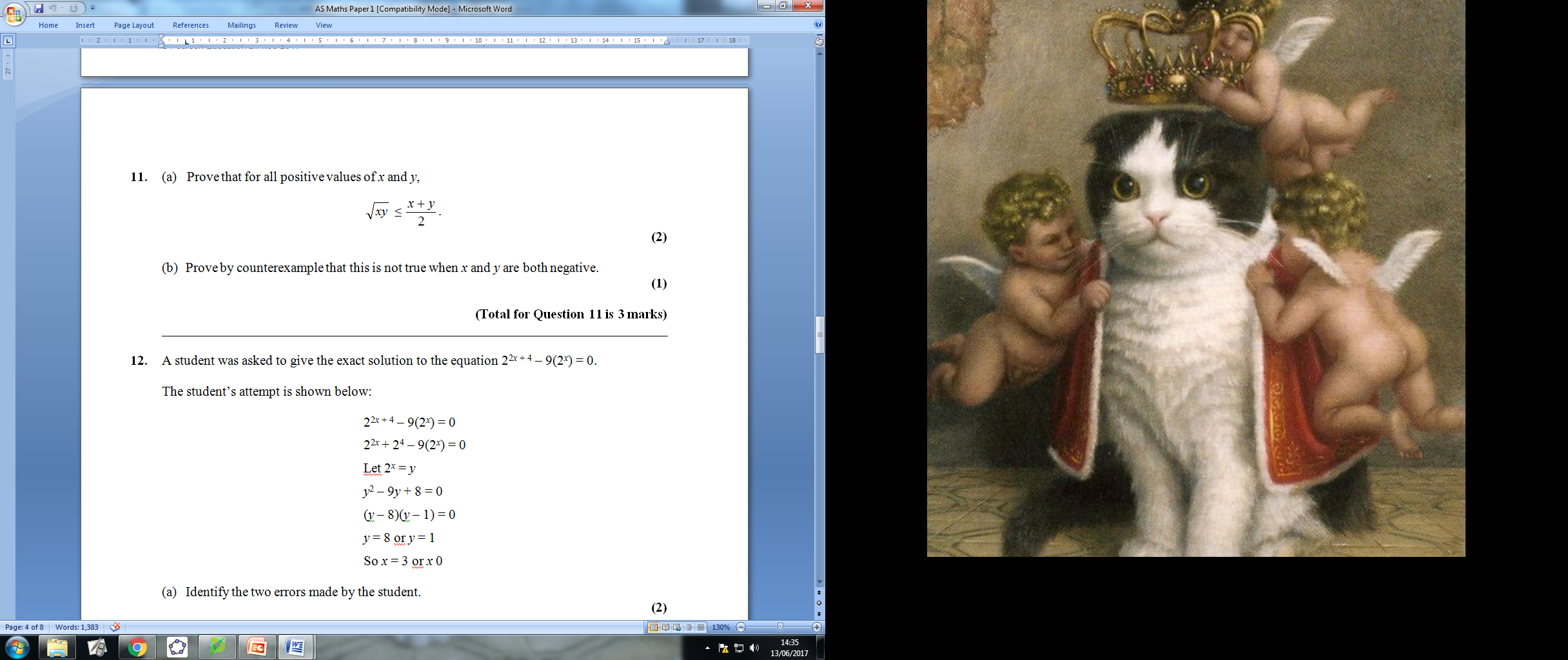 Edexcel Sample Assessment Materials
AS Mathematics: Paper 1
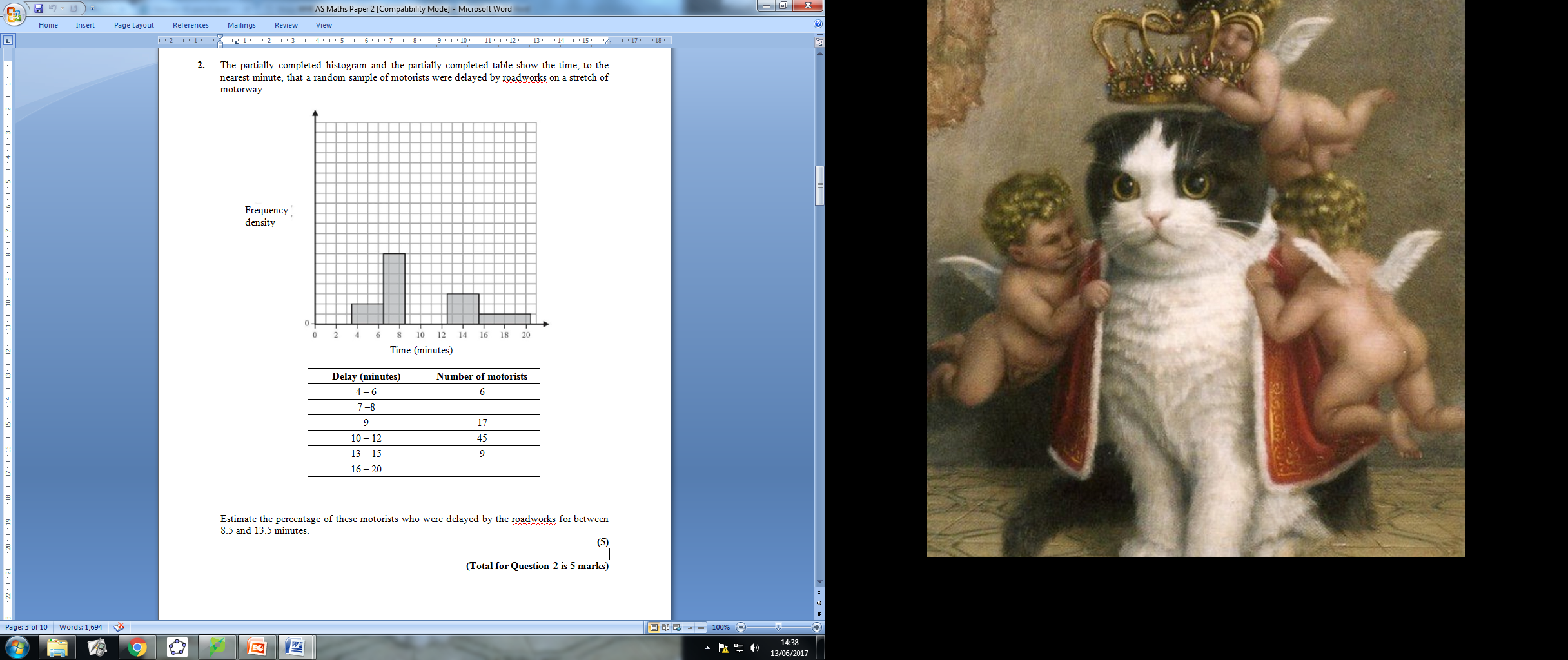 Edexcel Sample Assessment Materials
AS Mathematics: Paper 2
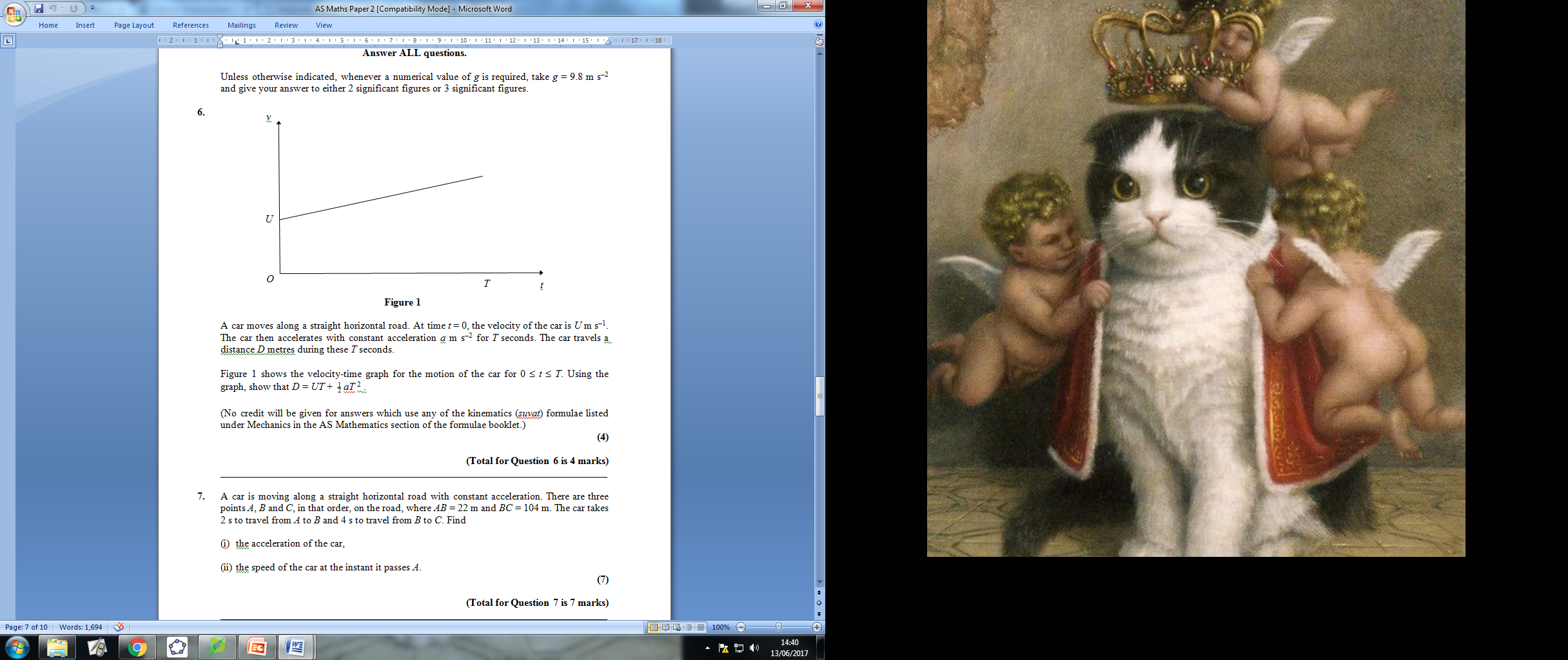 Edexcel Sample Assessment Materials
AS Mathematics: Paper 2
AS/A Level Further Mathematics
Rigorous course for serious mathematicians
Designed for students wishing to study maths or closely related subjects at university
AS Further Mathematics Content
AS/A Level Mathematics
A Level Further Mathematics Content
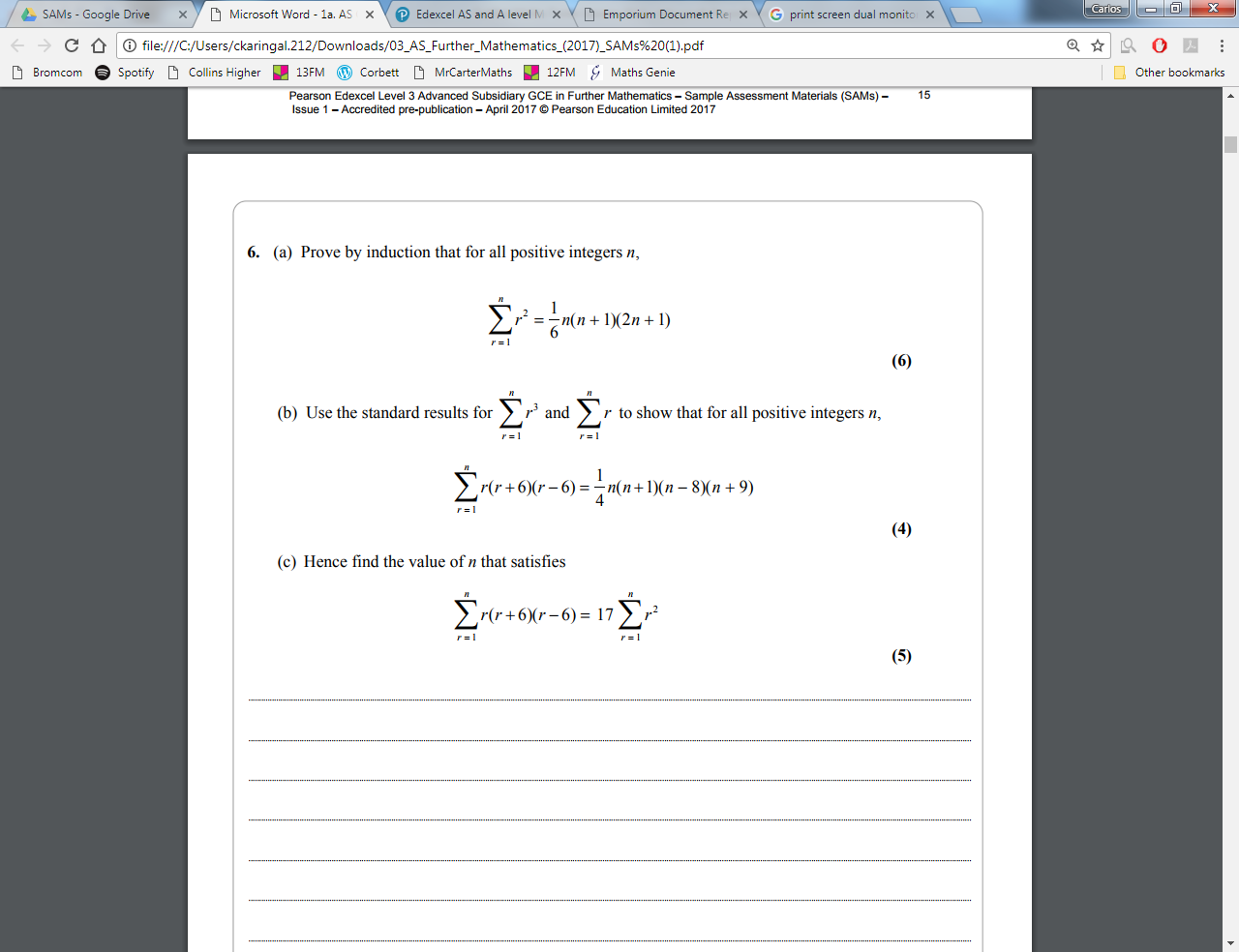 Edexcel Sample Assessment Materials
AS Further Mathematics: Paper 1